VAROVANJE BOLNIKOVEGA ZDRAVJA
NAMEN
NAMEN CELOVITE OSKRBE OSKRBOVANCA JE ZAGOTAVLJANJE :


PSIHIČNE
FIZIČNE IN 
SOCIALNE VARNOSTI.
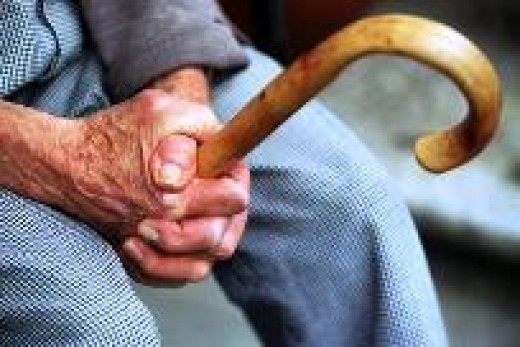 MOŽNE NEVARNOSTI :
OKUŽBE
PADCI
UTOPITVE V KADI
ZAMENJAVA ZDRAVIL
POŽAR 
ZASTRUPITVE
SAMOPOŠKODBE
ZAMENJAVA OSKRBOVANCEV IN 
ZAMENJAVA PREISKOVALNEGA  
  MATERIALA
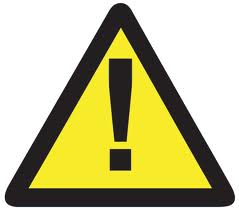 OKUŽBA
Okužba je naselitev mikroorganizmov v gostiteljevem telesu, ki se prenašajo po zraku, s krvjo in preko okuženih prenašalcev.
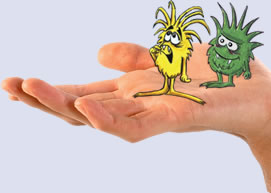 Kako preprečujemo okužbe :
Redno razkuževanje in umivanje rok
Izboljšanje negovalnih tehnik 
Pravilna raba antibiotikov
Reden nadzor osebja 
Izolacija okuženih bolnikov
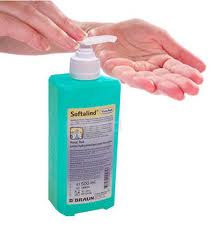 PADCI
Padci so najpogostejši vzrok poškodb pri oskrbovancu.
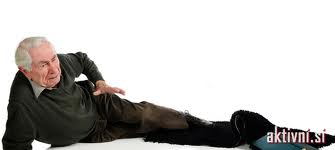 Vzroki:
okolje, 
ovire pri gibanju (preproge, neravna tla…)
psihični vzroki (nemir, zmedenost, strah);
alkoholni opoj, 
nevrološke motnje (Parkinsonova bolezen);
zdravila (npr. pomirjevala),...

Posledica padcev so lahko hude komplikacije (komplicirani zlomi, krvavitve,.)
Kako preprečimo padce
Padce preprečujemo s stalnim nadzorom oskrbovanca. 
Prostore, kjer se oskrbovanec giblje, opremimo z držali in oprijemalnimi ograjami.
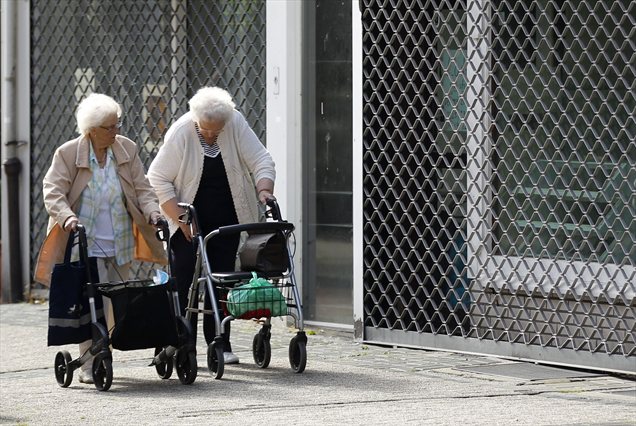 UTOPITVE V KADI
Preprečimo jih tako, da spremljamo in pomagamo oskrbovancu 
pri izvedbi kopanja ali pa poskrbimo, da 
smo v neposredni bližini, pri čemer kopalnic NE zaklepamo!
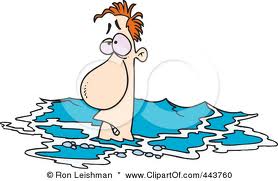 ZAMENJAVA ZDRAVIL
Če se zgodi, da oskrbovanec zaužije napačno zdravilo, o tem takoj obvestimo zdravnika!
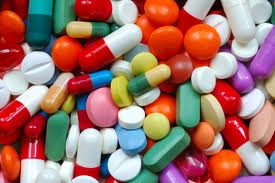 POŽAR
Preprečimo z upoštevanjem pravil o varstvu pri delu, pregledovanjem in vzdrževanjem električnih naprav, ter  
prepovedjo  uporabe odprtega ognja (sveče), prepovedjo kajenja, uporabe  kuhalnikov, …
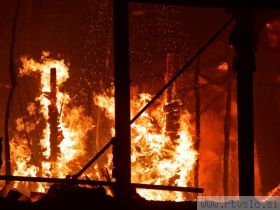 ZASTRUPITVE
Zastrupitve preprečimo tako, da čistila,
detergente, močna razkužila, zdravila in
druge nevarne snovi shranjujemo 
zaklenjene in nedostopne oskrbovancu!
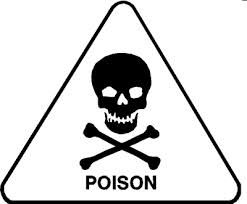 SAMOPOŠKODBE
Preprečujemo z opazovanjem  in stalnim nadzorom oskrbovanca. Pomemben je pogovor in  zagotavljanje psihične varnosti. Ogroženi so predvsem oskrbovanci s prividi, prisluhi,samomorilnimi težnjami – OBVESTIMO
ZDRAVNIKA!!!
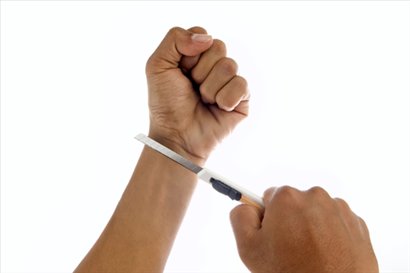 ZAMENJAVA OSKRBOVANCEV
Je zlasti problem pri  zmedenih in 
dementnih oskrbovancih. 

Uporabimo zapestnice ali obeske z podatki oskrbovanca.
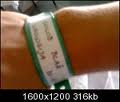 ZAMENJAVA PREISKOVALNEGA MATERIALA:
Posledica je lahko napačno zdravljenje oskrbovancev, zato je potrebna velika  previdnost pri jemanju, označevanju in transportu preiskovalnega materiala.
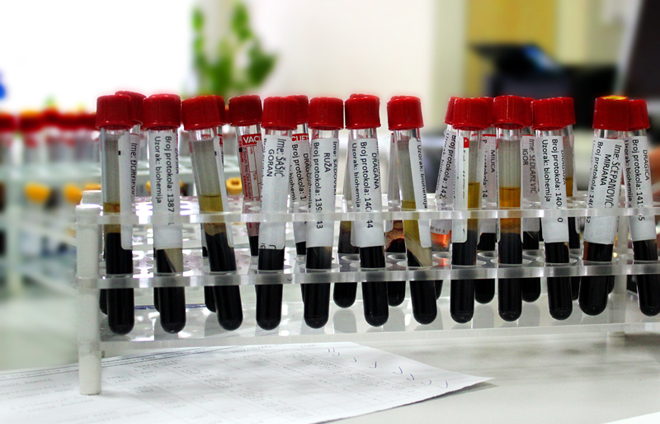 HVALA ZA POZORNOST.